Accelerated Chemical Kinetics for GEOS-Chem with Kppa
John C. Linford 
jlinford@paratools.com
ParaTools, Inc.
IGC7, Harvard SEAS, Cambridge, MA
4 May 2015
70% of GEOS-Chem Runtime is Chemistry
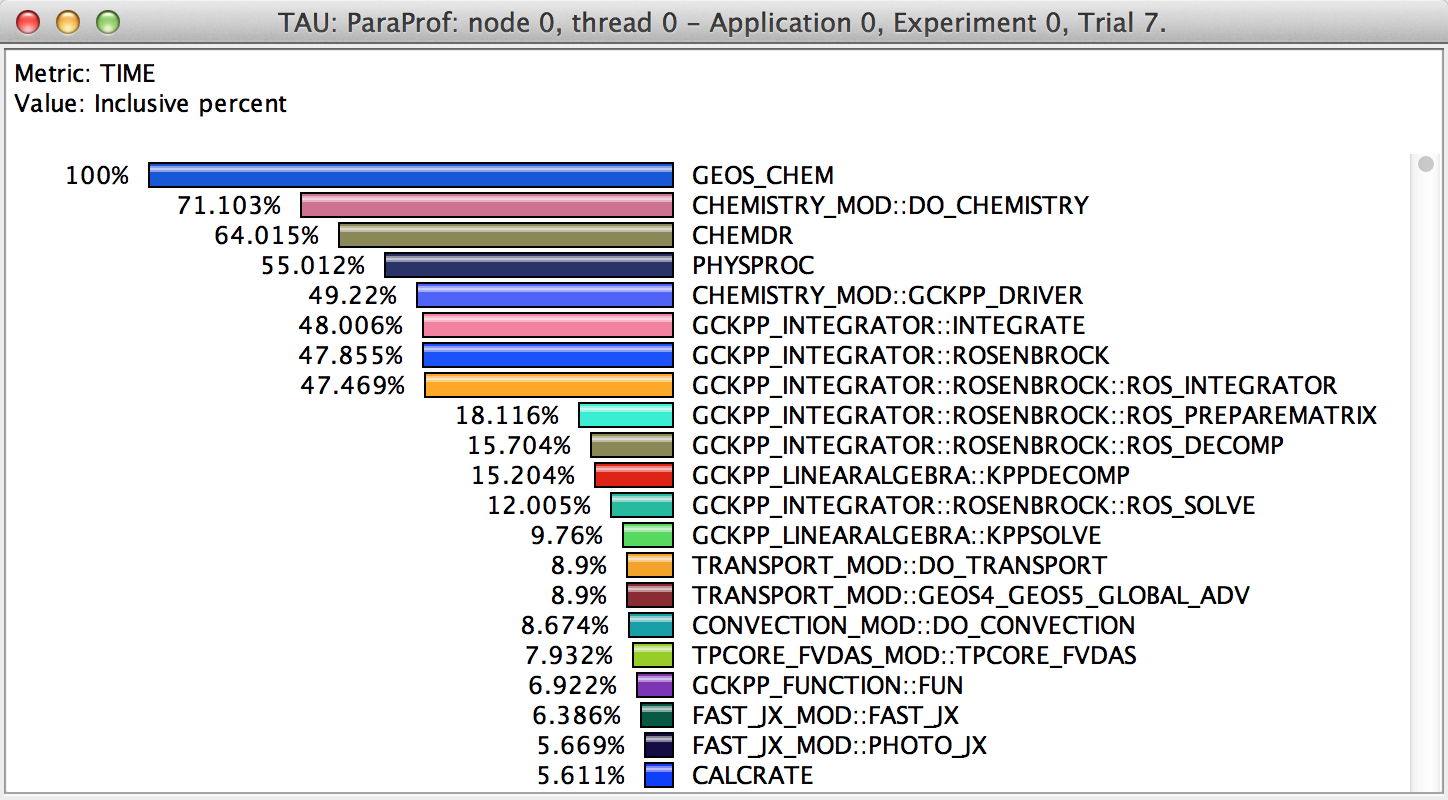 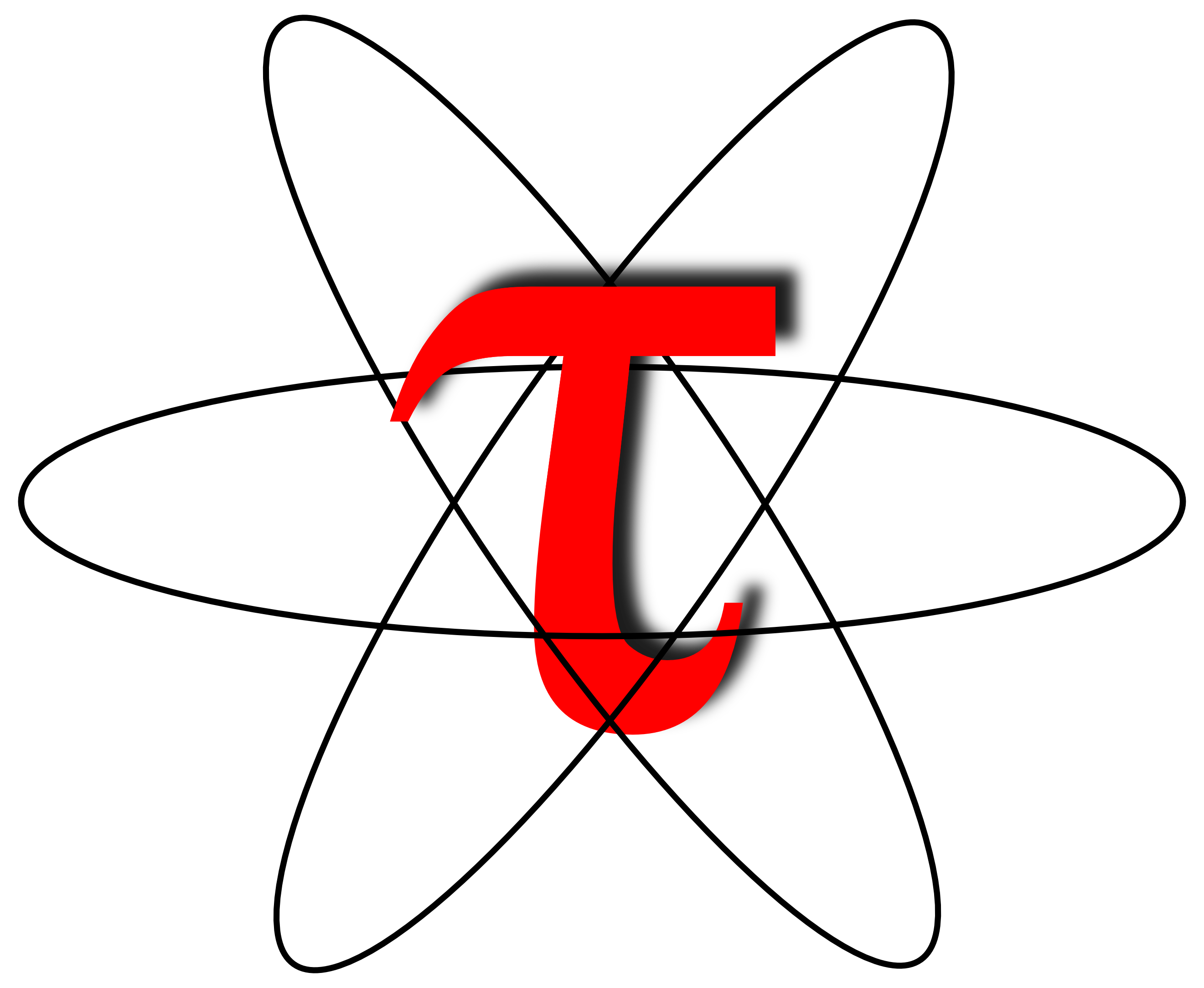 Eight threads
Intel Core i7-4820K CPU 3.70GHz
IGC7, Copyright © ParaTools, Inc.
2
70% of GEOS-Chem Runtime is Chemistry
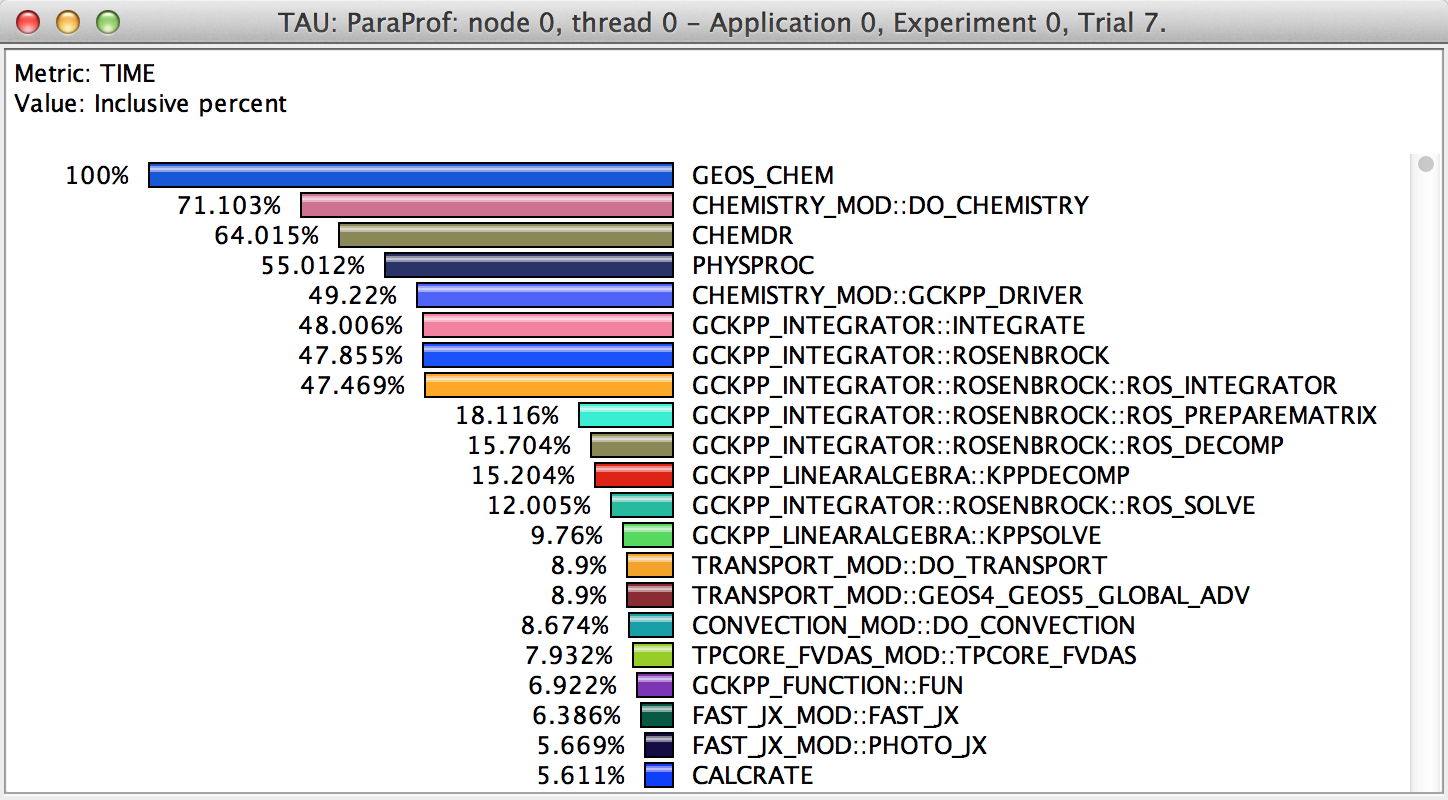 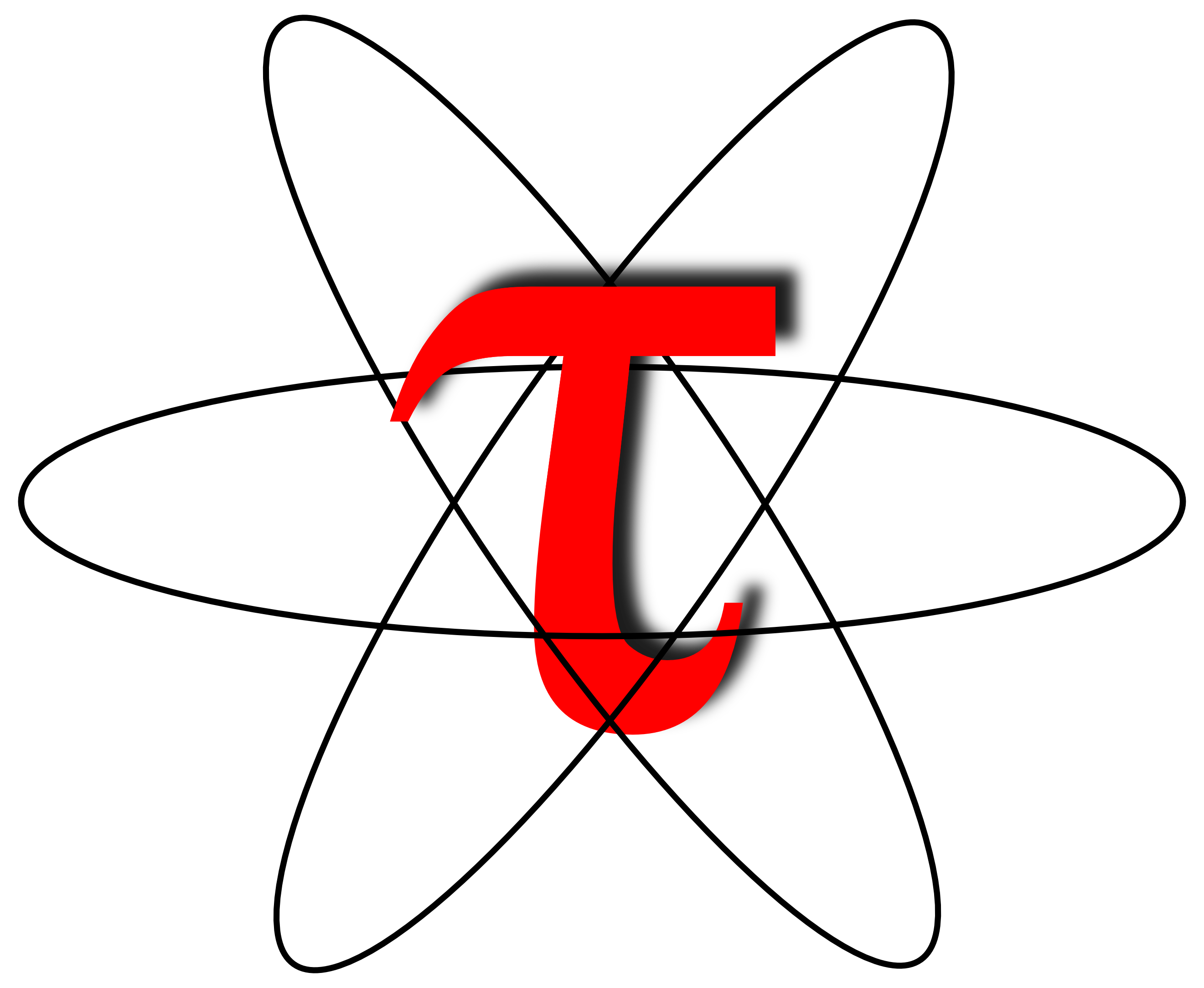 Eight threads
Intel Core i7-4820K CPU 3.70GHz
IGC7, Copyright © ParaTools, Inc.
3
Kppa: The Kinetic PreProcessor Accelerated
CUDA
C
Domain SpecificLanguage
Architecture
Serial
Fortran
Python
Multi-core
GPGPU
optimized
Code
Intel MIC
Kppa
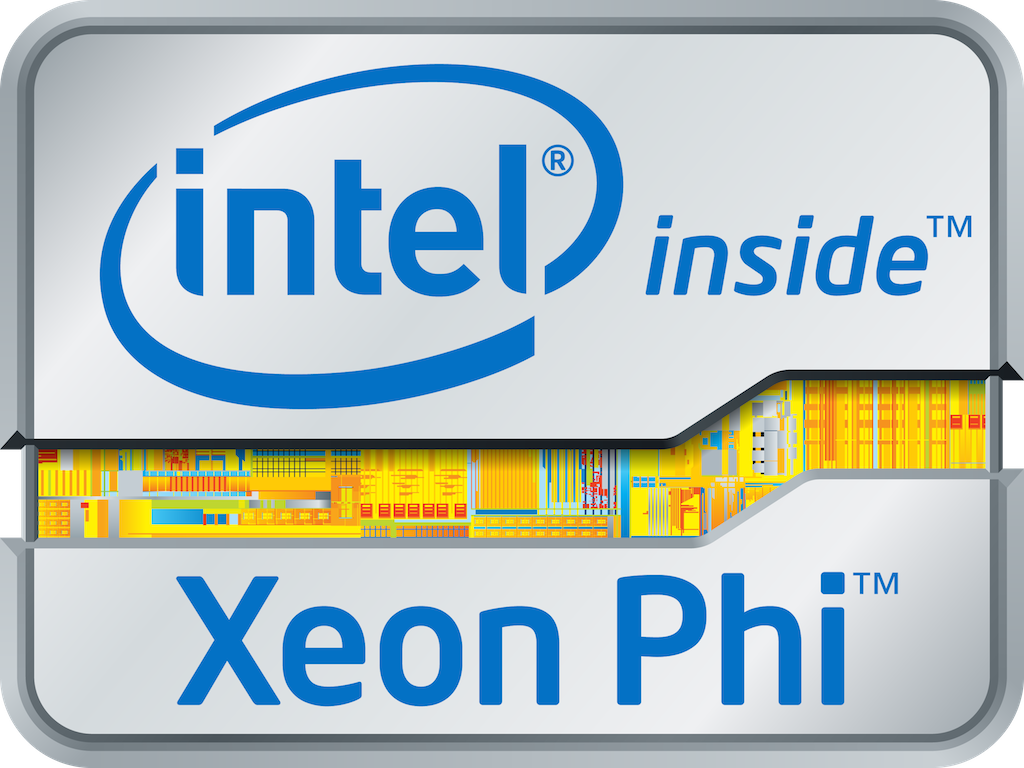 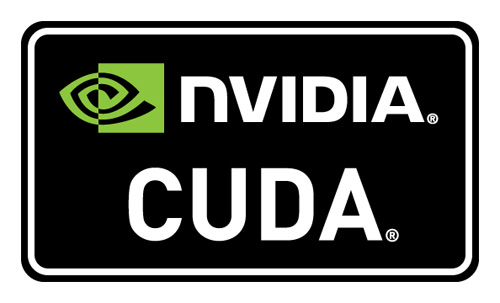 Lexical parser
Analysis
Code generation
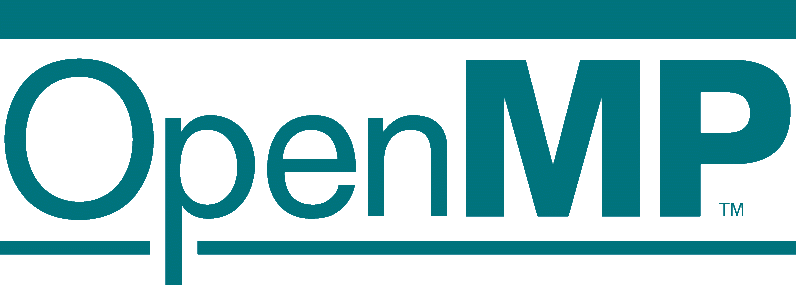 IGC7, Copyright © ParaTools, Inc.
4
Sparse Matrix/Vector Code Generation
<% 
d_Decomp.begin()

piv = lang.Variable('piv', REAL, 
                    'Row element divided by diagonal')
piv.declare() 
%>
    ${size_t} idx = blockDim.x*blockIdx.x+threadIdx.x;
    if(idx < ${ncells32}) {
        ${A} += idx;
<%
lang.upindent()
for i in xrange(1, nvar):
    for j in xrange(crow[i], diag[i]):
        c = icol[j]
        d = diag[c]
        piv.assign(A[j*ncells32] / A[d*ncells32])
        A[j*ncells32].assign(piv)
...
%>
    }
<% d_Decomp.end() %>
Generates C, C++, CUDA, Fortran, or Python
A[334] = t1;
    A[337] = -A[272]*t1 + A[337];
    A[338] = -A[273]*t1 + A[338];
    A[339] = -A[274]*t1 + A[339];
    A[340] = -A[275]*t1 + A[340];
    t2 = A[335]/A[329];
    A[335] = t2;
    A[337] = -A[330]*t2 + A[337];
    A[338] = -A[331]*t2 + A[338];
    A[339] = -A[332]*t2 + A[339];
    A[340] = -A[333]*t2 + A[340];
    t3 = A[341]/A[59];
IGC7, Copyright © ParaTools, Inc.
5
Simplify Before Generating Code
X[27] = ((A[43]*A[43]*A[43]) + (A[43]*A[43]) – (A[43]) – (5+4)) /         (A[43]*A[43] + (8-6)*A[43] + 1)
Simplify
Fortran
X(28) = A(44) - 1
IGC7, Copyright © ParaTools, Inc.
6
Performance Results
Baseline: hand-tuned KPP-generated code
Use KPP to generate a serial code
A skilled programmer parallelizes the code
Comparison: unmodified Kppa-generated code
Same input file format as KPP
Little or no modification to source
Results:
Xeon Phi: 140% faster
NVIDIA K40: 160% faster
Xeon with OpenMP: 60% faster
Exact same hardware
IGC7, Copyright © ParaTools, Inc.
7
Performance Results
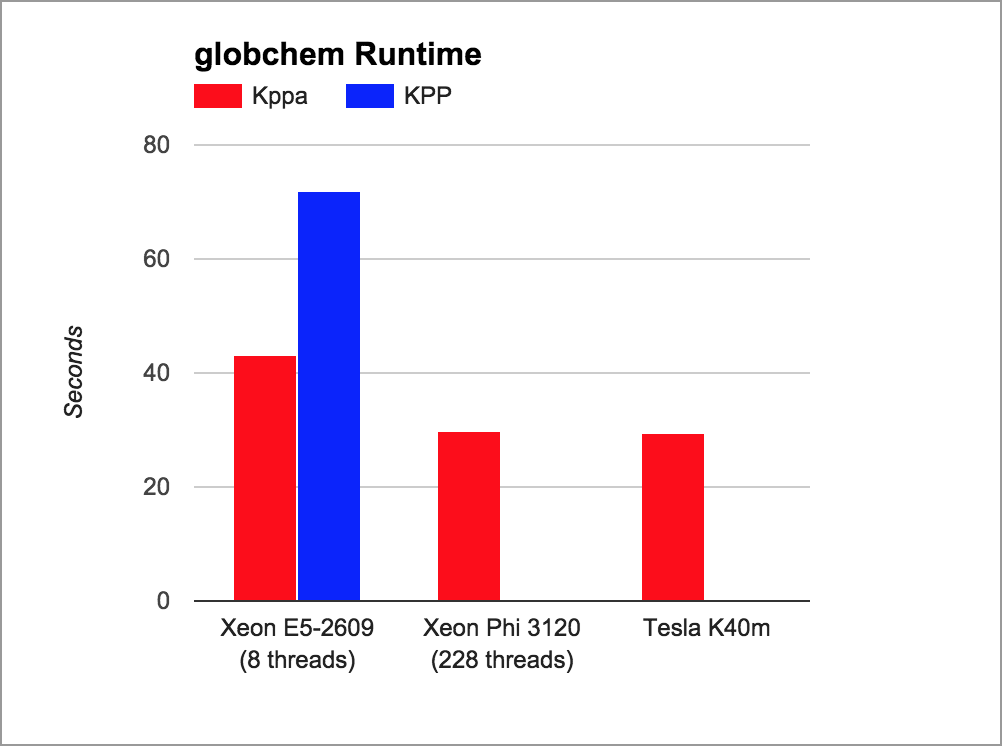 IGC7, Copyright © ParaTools, Inc.
8
Fewer Operations, Faster Runtimes
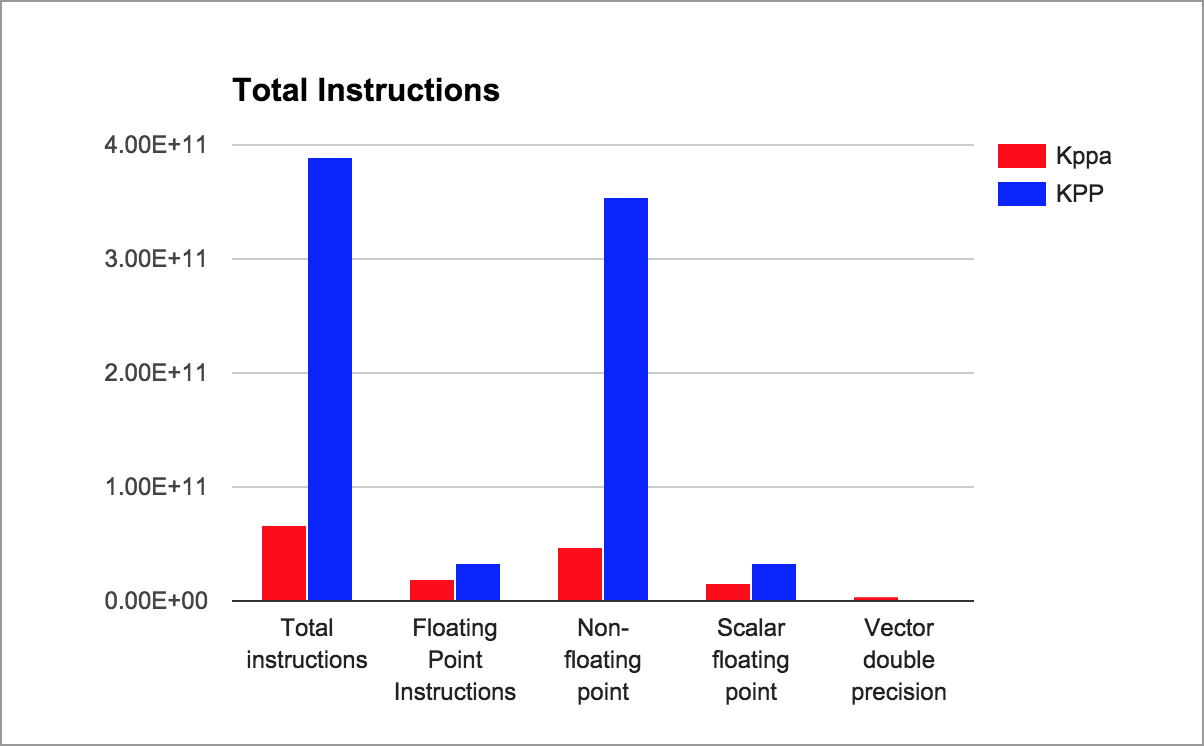 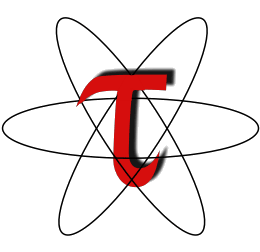 TAU configured with PAPI and PDT
IGC7, Copyright © ParaTools, Inc.
9
COSMO-ART Benchmarks
Will Sawyer, Charles Joseph (CSCS)
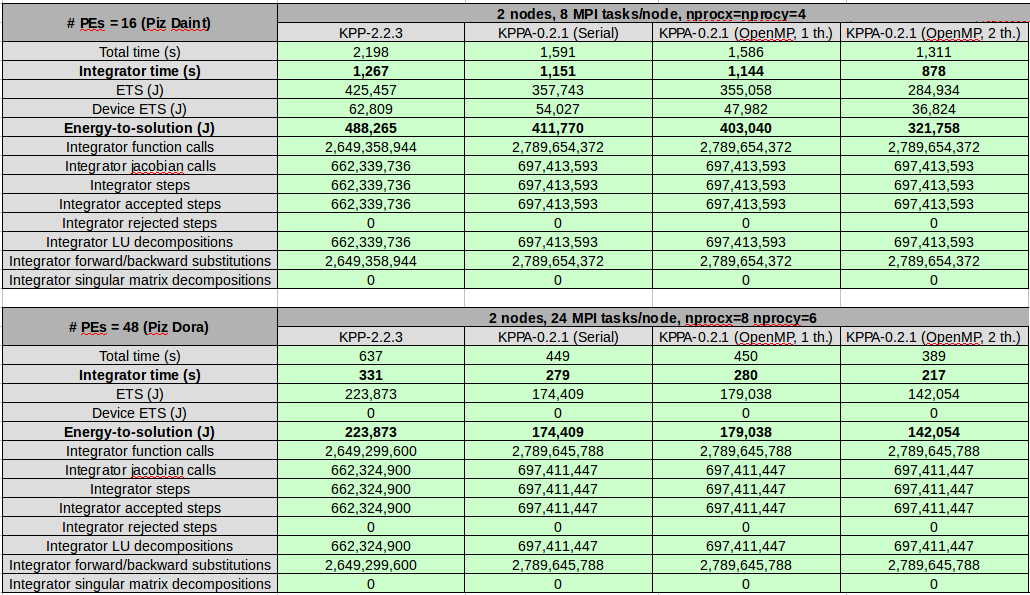 IGC7, Copyright © ParaTools, Inc.
10
Next Steps
Partnership with David Topping (Manchester)
EMiT 2015 Keynote
Horizon 2020 proposal 
Aerosols
MCM
Large mechanisms
Partnership with Will Sawyer (CSCS)
PRACE integrator 
About 4x faster in COSMO-ART
IGC7, Copyright © ParaTools, Inc.
11
http://www.paratools.com/kppa
Downloads, tutorials, resources